Epistemic expressions in contrast and translation
Polysemy/ambiguity, grammatical form &
epistemic strength.
UCCTS 2010 
Carina Andersson 
Uppsala University
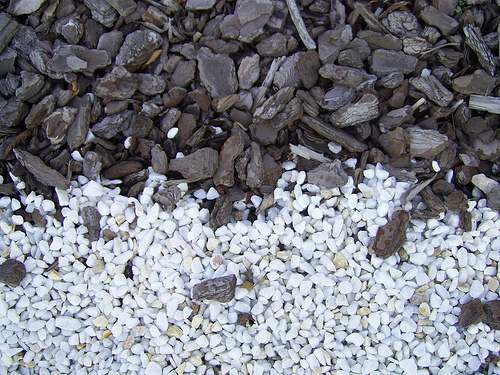 Contrast?
cross-linguistic contrast
source native language / translated language /target native language
-------------------------------------------------------
Interface : contrastive & translation studies
UCCTS 2010 
Edge Hill

Carina Andersson
Meaning, comparison & contrast 
how to analyse translation paradigms
complement to monolingual analysis
formal translation equivalents : consequences ?
monosemic translation equivalents 
Source texts vs. target texts
over representation / under representation
distribution and text type
Translations
Translation types (fiction, non fiction, debate)
Problematic structures? 
Translators idiolect ?
UCCTS 2010 
Edge Hill

Carina Andersson
C-ParaFraS 2010 –swedish-french bilingual corpus
UCCTS 2010 
Edge Hill

Carina Andersson
Definition: epistemic expression
“… the estimation, typically, but not necessary, by the speaker, of the chances that the state of affairs expressed in the clause applies in the word.” […] it expresses the degree of probability of the state of affairs.”
Face protecting operation - 
Pre modal – modal – post modal
Adverbial - Prep phrase
Simple modal meaning (?)
high probability
Concessive ? (post modal)
Monosemic (epistemic modality)
Sans doute
Epistemic aux
Complex modal meaning
inference + high probability
Polysemic 
modal & non modal
Devoir
UCCTS 2010 
Edge Hill

Carina Andersson
UCCTS 2010 
Edge Hill

Carina Andersson
In Swedish …
Sans doute
Nog
Antagligen
Med all sannolikhet
devoir
Måste
Torde
Måtte
Nog	
Troligen
UCCTS 2010 
Edge Hill

Carina Andersson
Or …
utan tvivel
utan tvekan
Säkert, säkerligen antagligen förmodligen
troligen
rimligen 
nog 
väl
kanske 
tydligen 
naturligtvis 
måste
torde 
borde 
lär 
kan ...
Certainty
High probability
Possibility
Evidentiality
UCCTS 2010 
Edge Hill

Carina Andersson
Sans doute  ‘probability’ - translated into swedish
1. Epistemic attitude
Speaker-oriented
säkert, säkerligen, nog, tror
2. Intersubjectivity
‘adresse-oriented’
väl
3. Neutral “rationality 
based”
antagligen, förmodligen, troligen
4. Inference
måste, bör, borde, torde, måtte
UCCTS 2010 
Edge Hill

Carina Andersson
5. Evidence
naturligtvis, givetvis, tydligen
1. Sans doute [vous, cinquantième élève) ‘Probably’ (you, the fiftieth pupil]
- Monsieur Muller, il y a bientôt trente-cinq ans que j’enseigne, vous êtes sans doute le cinquantième élève à me faire le coup de l’ascenseur.
Jag har undervisat i snart trettiofem år, monsieur Muller, och ni är säkert den femtionde eleven som försöker med hissvarianten.
2. Sans doute [elle, être au courant] ’probably [she be aware]
[…] il jugea plus correct de d'abord se présenter : sans doute était-elle au courant, il venait de la part de sa fille Marthe et de son gendre Etienne […]
[…] han fann det hövligare att först presentera sig: hon hade väl redan hört, han kom med hälsningar från hennes dotter Marthe och mågen Etienne […]
3. Sans doute [les lieux, dater du XVIIe] ’probably’ [building, from XVIIth]
Les lieux, datant sans doute du XVIIIe ne manquait pas de grâce.
Byggnaden var antagligen från 1700-talet och saknade inte charm […]
4. sans doute [entrer, d’un pas rapide] ’probably  [enter, quickly]
UCCTS 2010 
Edge Hill

Carina Andersson
Une femme était entrée, et d'un pas sans doute rapide, car en trois photos elle avait traversé la salle du rez-de-chaussé […]
En kvinna kom in i restaurangen. Hon måste ha rört sig snabbt, för bara tre bilder senare hade hon korsat salen och befann sig vid foten av trappan.
5. Sans doute [un animal] ’probably’ [an animal’]
Il entendît quelque chose bouger sous sa fenêtre. Un animal, sans doute , qui marchait sur le tapis des feuilles de la roseraie. Un campagnol ou bien un hérisson, peut-être un chat. Mais les hérissons n'hivernaient-ils pas ?   C'est certainement un animal, pensa-t-il, tout en tendant, sans pouvoir s'en empêcher, la main en direction  ...
Ett djur naturligtvis, som tassade genom den vissna rosenplanteringen. En sork eller en igelkott, kanske en katt. Men låg inte igelkottar i vinteride? Det måste vara ett djur, tänkte han och lyfte utan att längre kunna styra sitt handlande vänstra handen mot den  ...
Formal equivalence – grammtical form / polysemy
UCCTS 2010 
Edge Hill

Carina Andersson
Formal equivalents: adverbials
UCCTS 2010 
Edge Hill

Carina Andersson
Sans doute – utan tvivel/tvekan (‘no doubt’)
Only TT equivalent to sans doute  
Debate : 60 % TT
Fiction/non fiction : some cases
 Stronger commitment 
Not recommended …
(ex. 1-2)
UCCTS 2010 
Edge Hill

Carina Andersson
[Speaker Notes: + exempel]
Tous ces mécanismes concourent à produire un effet global de dépolitisation ou, plus exactement, de désenchantement de la politique. [...] Sans doute les journalistes sont-ils encouragés en cela par l’inclination des hommes politiques, et en particulier des responsables gouvernementaux, qu’en retour ils encouragent, à mettre l’accent, avec les « effets d’annonce », sur les entreprises à court terme […] (P. Bordieu) 

Utan tvivel uppmuntras journalisterna till detta av politikernas fallenhet och i synnerhet politikerna i regeringsställning, vilka i sin tur uppmuntras till detta av journalisterna - för att lägga tonvikten på medieanpassade kortsiktiga åtgärder snarare än på åtgärder utan omedelbar synlig verkan.
Sans doute – säkert, säkerligen (‘surely’)
Mainly  a source equivalent (56 cases)
target equivalence (6 cases)
Predominantly in Fiction
Säkert – slightly higher frequency in ST
Säkert in translation
mainly translated with a certainty marker:  certainement, assurément, sûrement
Ex (3-6)
UCCTS 2010 
Edge Hill

Carina Andersson
[Speaker Notes: + exempel]
Adverbs –ligen : ST / TT
Antagligen, förmodligen: overrepresented in TT among tr-eq to sans doute and in general
Troligen: underrepsentated in TT
Different distribution pattern in ST & TT
ST – initial position (I - 57 %; M - 37 %)
(focalized/textbinding)
TT – median position (I – 22 %; M – 43 %)
(ex 7-9)
UCCTS 2010 
Edge Hill

Carina Andersson
[Speaker Notes: + exemepel]
Sans doute – kanske(‘mayby’)
Mainly STT equivalent in Fiction
Fiction: 11/4, Non fiction 5/4, Debat 0
Politeness – “hedge”
concession – “admittedly
(ex. 10-12)
UCCTS 2010 
Edge Hill

Carina Andersson
ST /TT- equivalences
Overrepresentation STT : antagligen, förmodligen 
Underrepresentation STT: säkert, troligen, nog, väl (unique lexical item)
Underrepresentation I FTT: sans doute
Overrepresentation FTT: probablement, certes
Higher epistemic strength in translation 
- debate, non fiction
UCCTS 2010 
Edge Hill

Carina Andersson
Grammatical form / ambiguity
Adverbials – adverbials
Polysemic aux. – less degree of formal equivalence, (more stable epistemic strength?) 
Ambiguous forms “avoided”
Sans doute in French translations
Säkert in Swedish translation
UCCTS 2010 
Edge Hill

Carina Andersson
Concessive meaning
“Certainty adverbs” change!
Probability
Concessives (post modal meaning)
Concessive function 
lexical meaning or context dependent
Pragmatic inference – semantic change
UCCTS 2010 
Edge Hill

Carina Andersson
Rhetoric concession: ‘admittedly (…) but’
Visserligen (…) men
Certes (…) mais
Certainty marker (old, but still used)
Test: not always incomplete
Concessive correlation (marked stylistically, written)
Only concessive marker
Test: always incomplete
Concessive correaltion (stylistically neutral)
Plurifunctional rivals: förvisso, visst
UCCTS 2010 
Edge Hill

Carina Andersson
Epistemic adverbials among other means …
epistemic adverb:
sans doute, peut-être, etc
evidential adverb:
évidemment, bien sûr, etc 
autres adverbes: d’accord, oui
adjective phrases:
c’est vrai, c’est sûr, il est vai que, etc
Verbes 
 je reconnais que, je sais que, etc
UCCTS 2010 
Edge Hill

Carina Andersson
9 % of sans doute in concessives
UCCTS 2010 
Edge Hill

Carina Andersson
Translation epistemic strength or concession?
X sans doute (y) z
Visserligen dominates
Probability adverbials + concessive marker (translation problem ?)
Evidential marker (naturligtvis)
(ex. 11-13)
UCCTS 2010 
Edge Hill

Carina Andersson
[Speaker Notes: exempel]
Conclusions …
Differences between ST and TT
Expressions
Distribution
Translation effects
Epistemic expressions (strength) vary cross-linguistically (specializations)
Influence from the translator / text type
 Translation paradigms
a complement to monolingual analysis 
spotting problematic constructions
divergences between text types